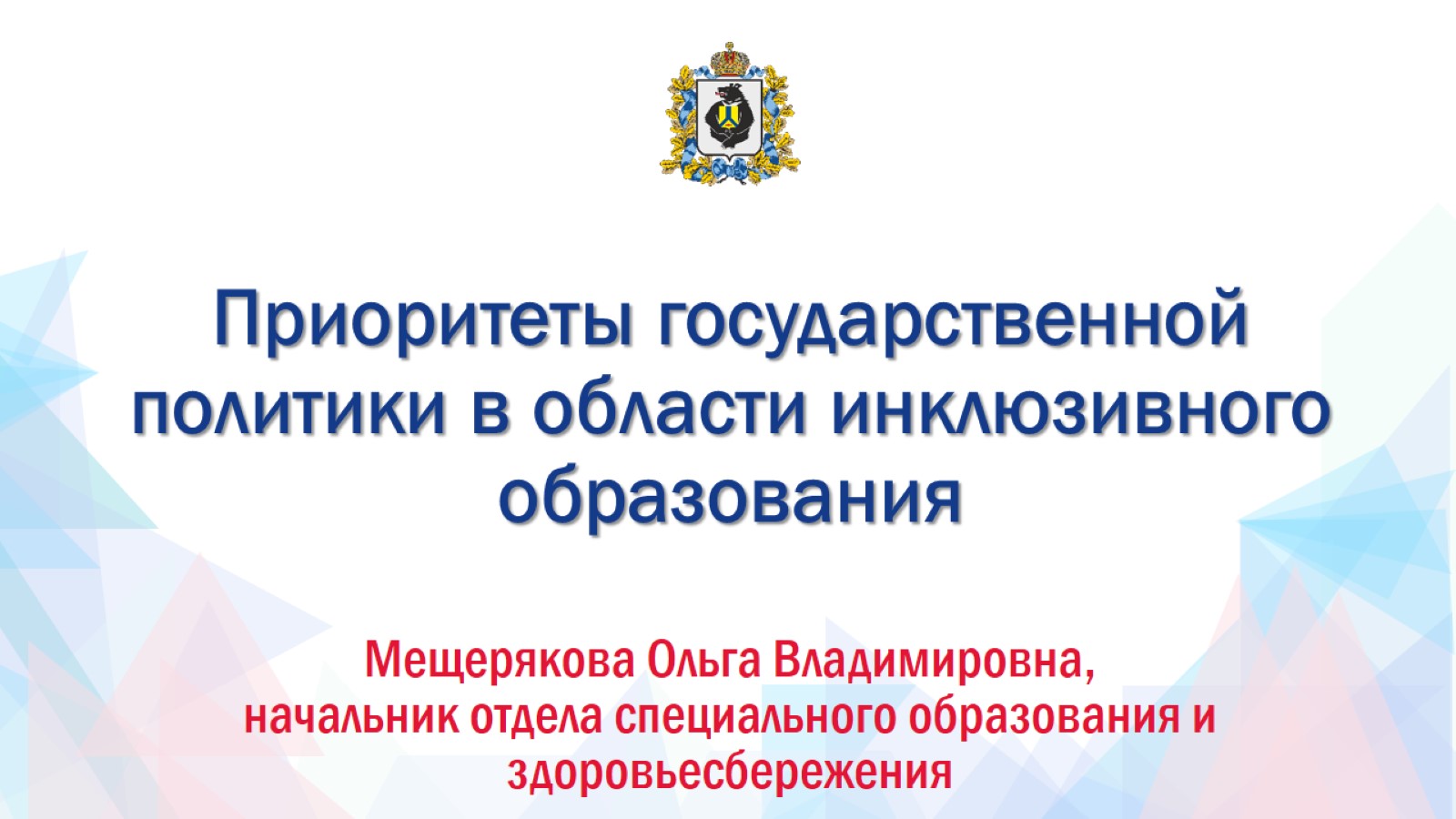 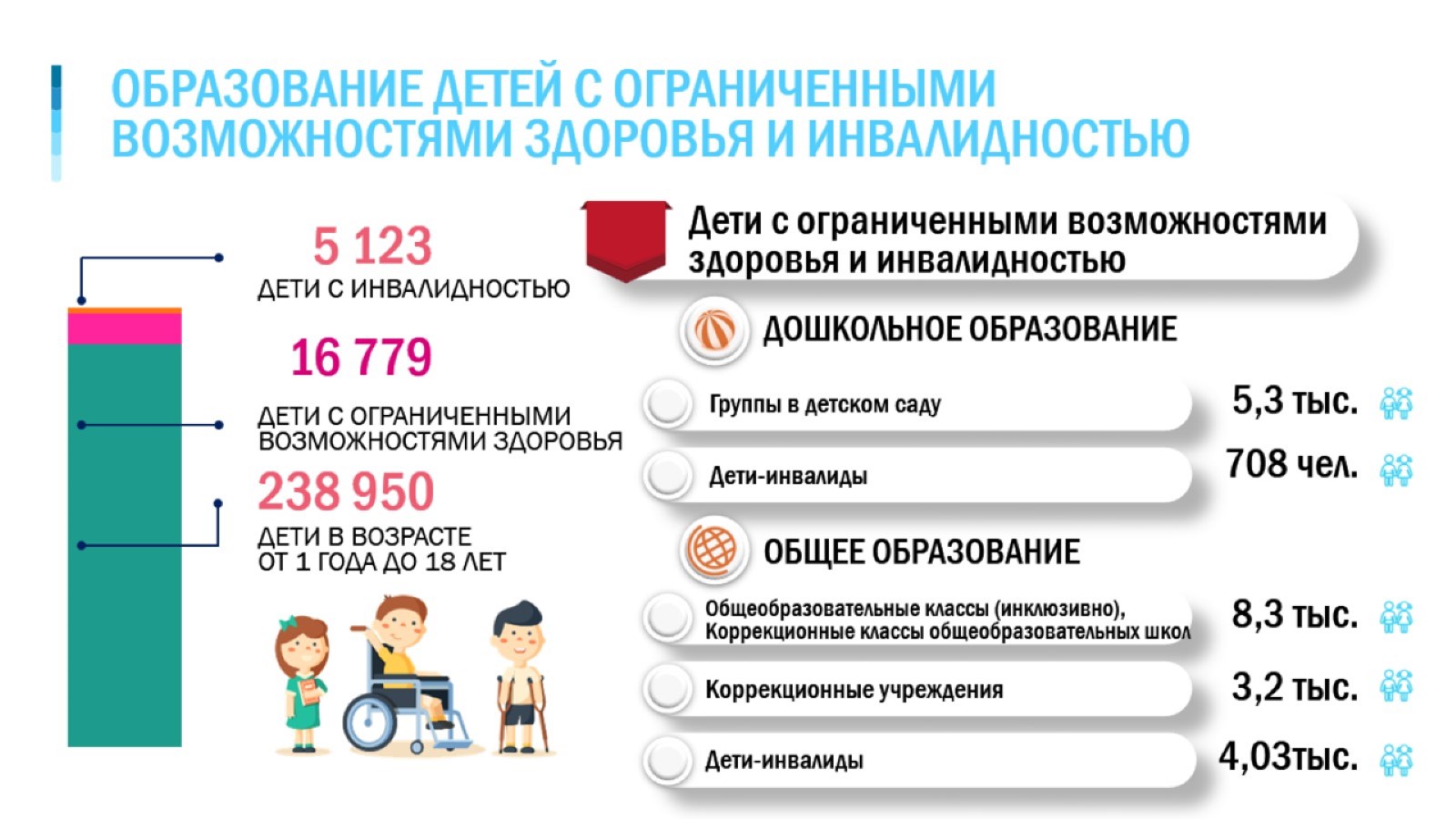 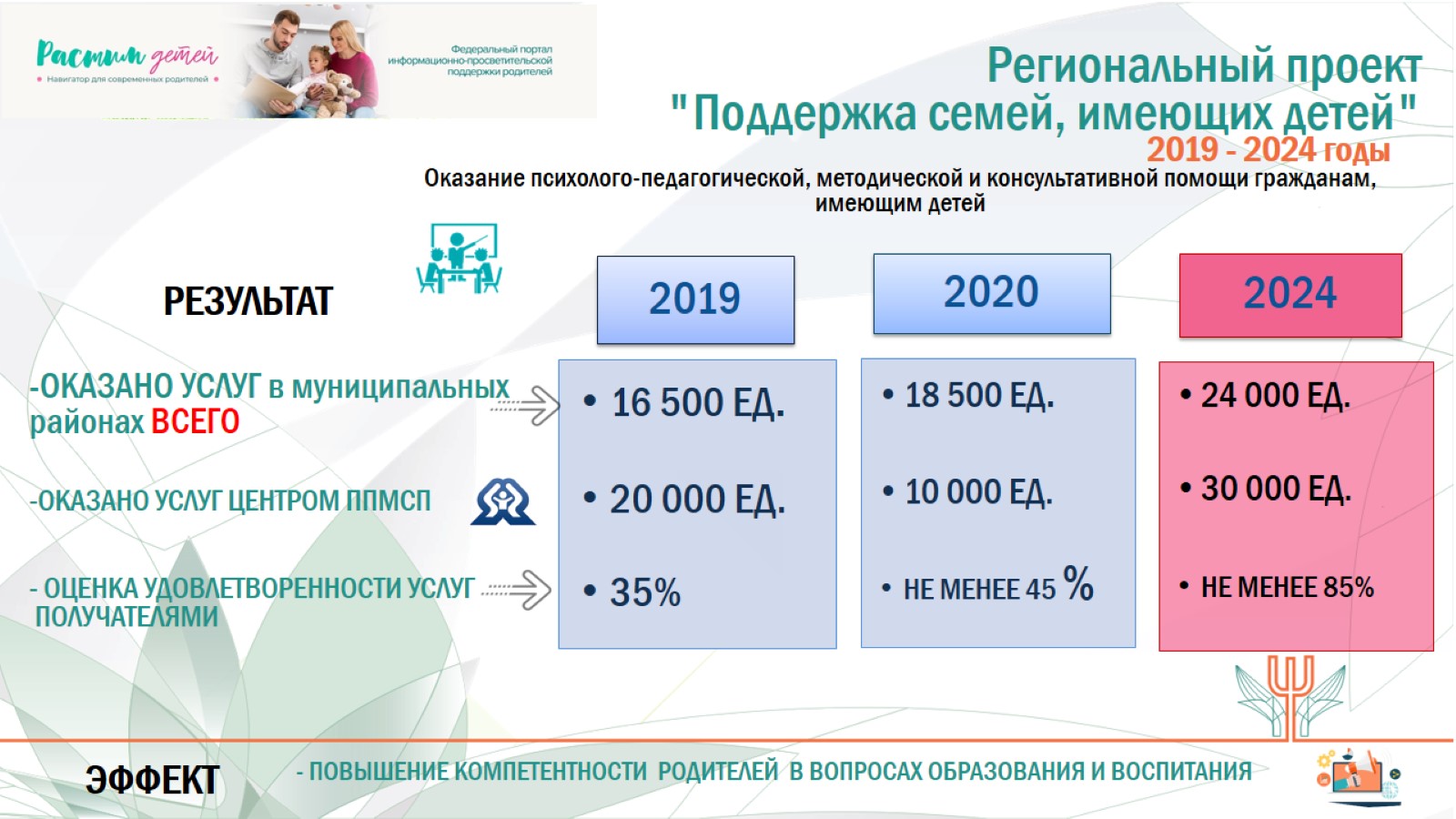 Региональный проект "Поддержка семей, имеющих детей"
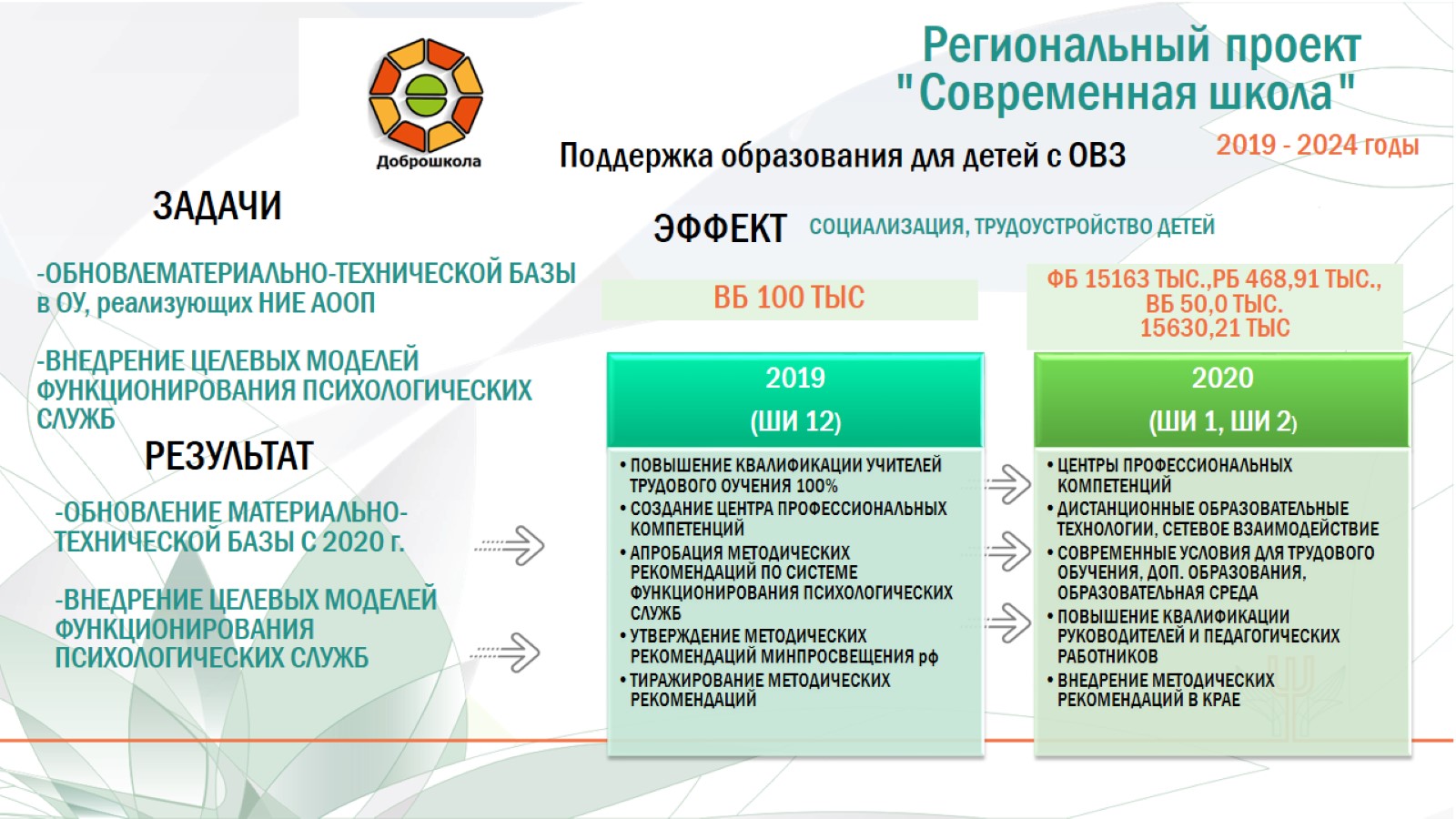 Региональный проект "Современная школа"
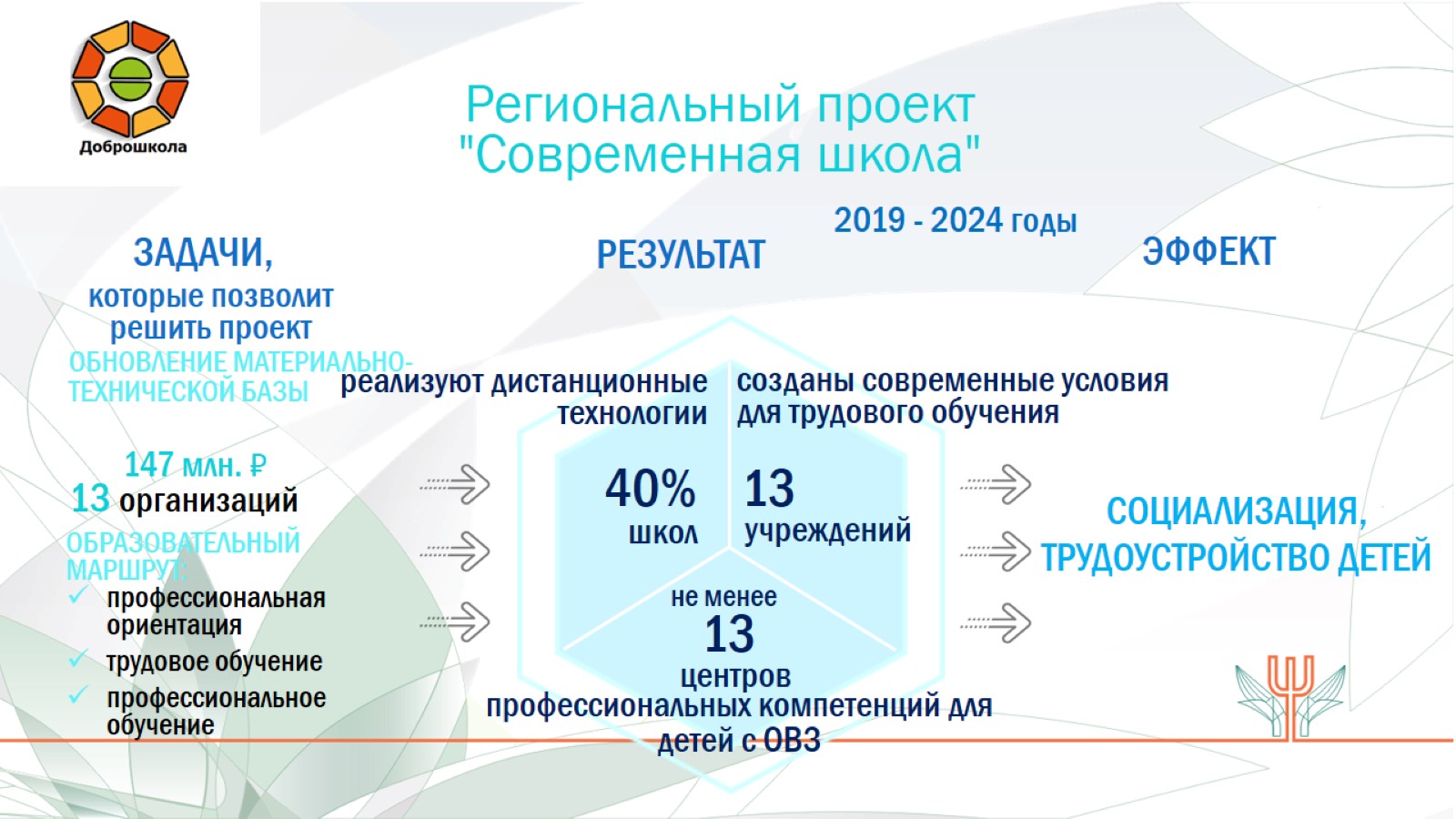 Региональный проект "Современная школа"
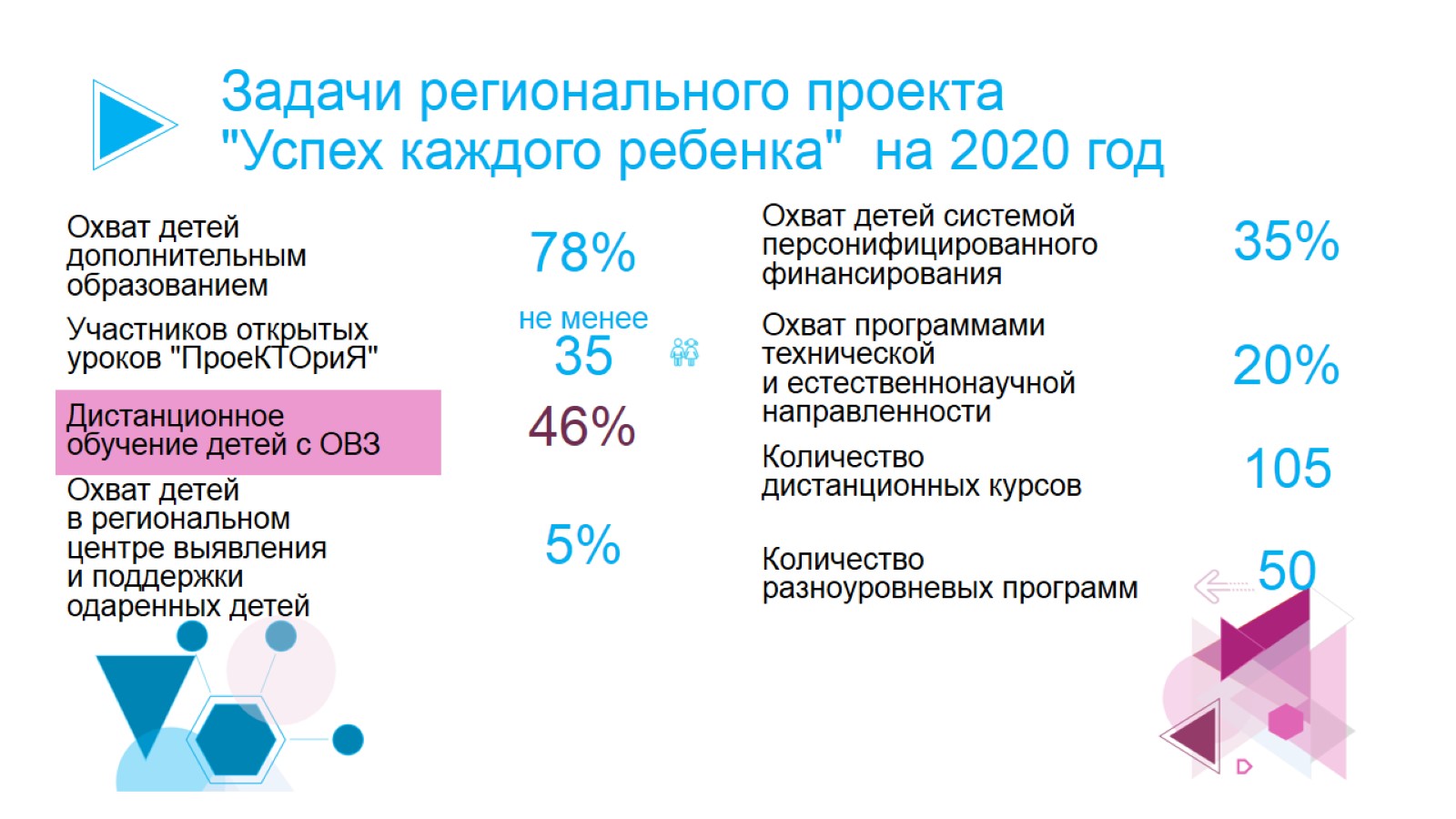 Задачи регионального проекта"Успех каждого ребенка"  на 2020 год
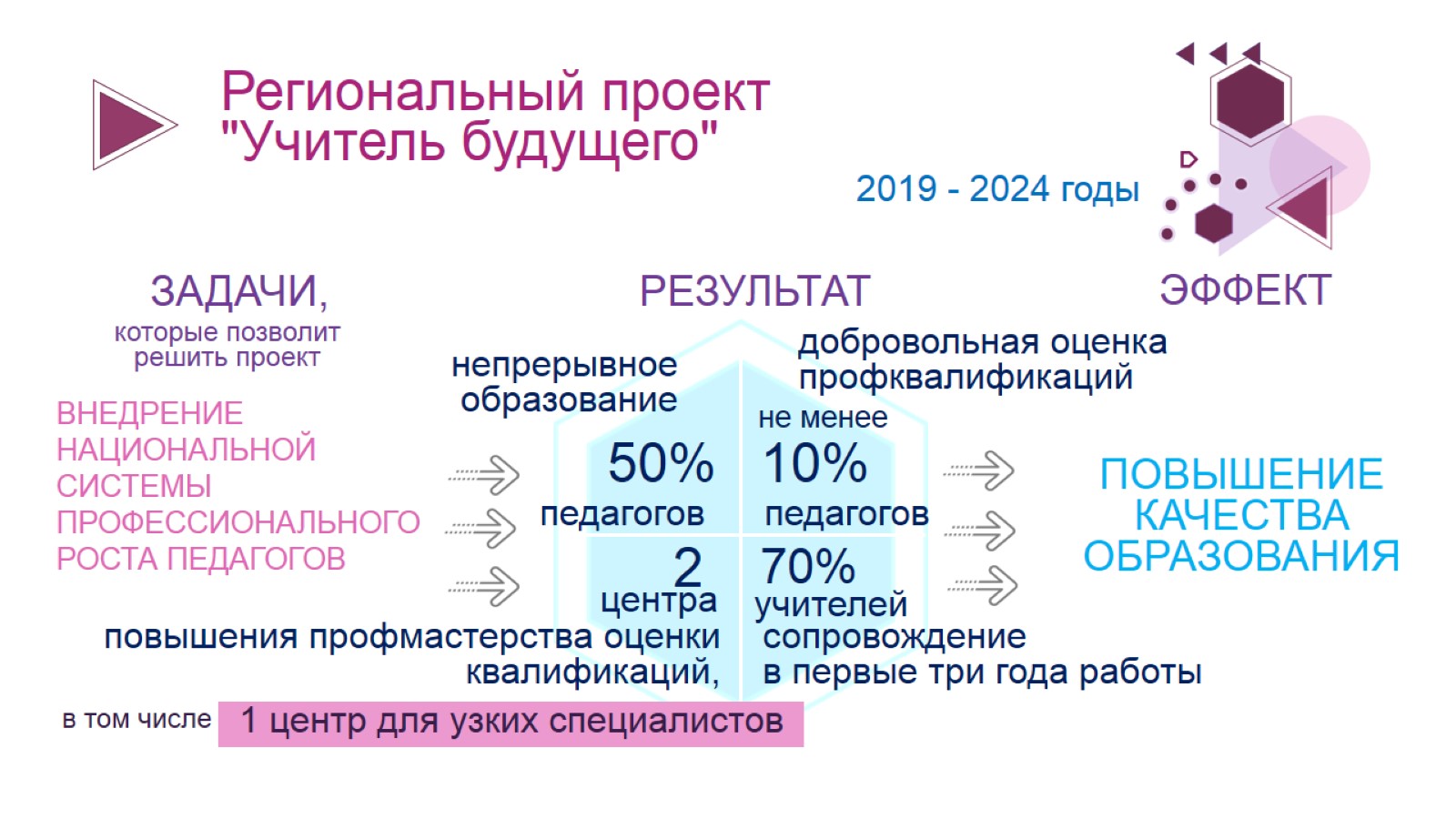 Региональный проект "Учитель будущего"
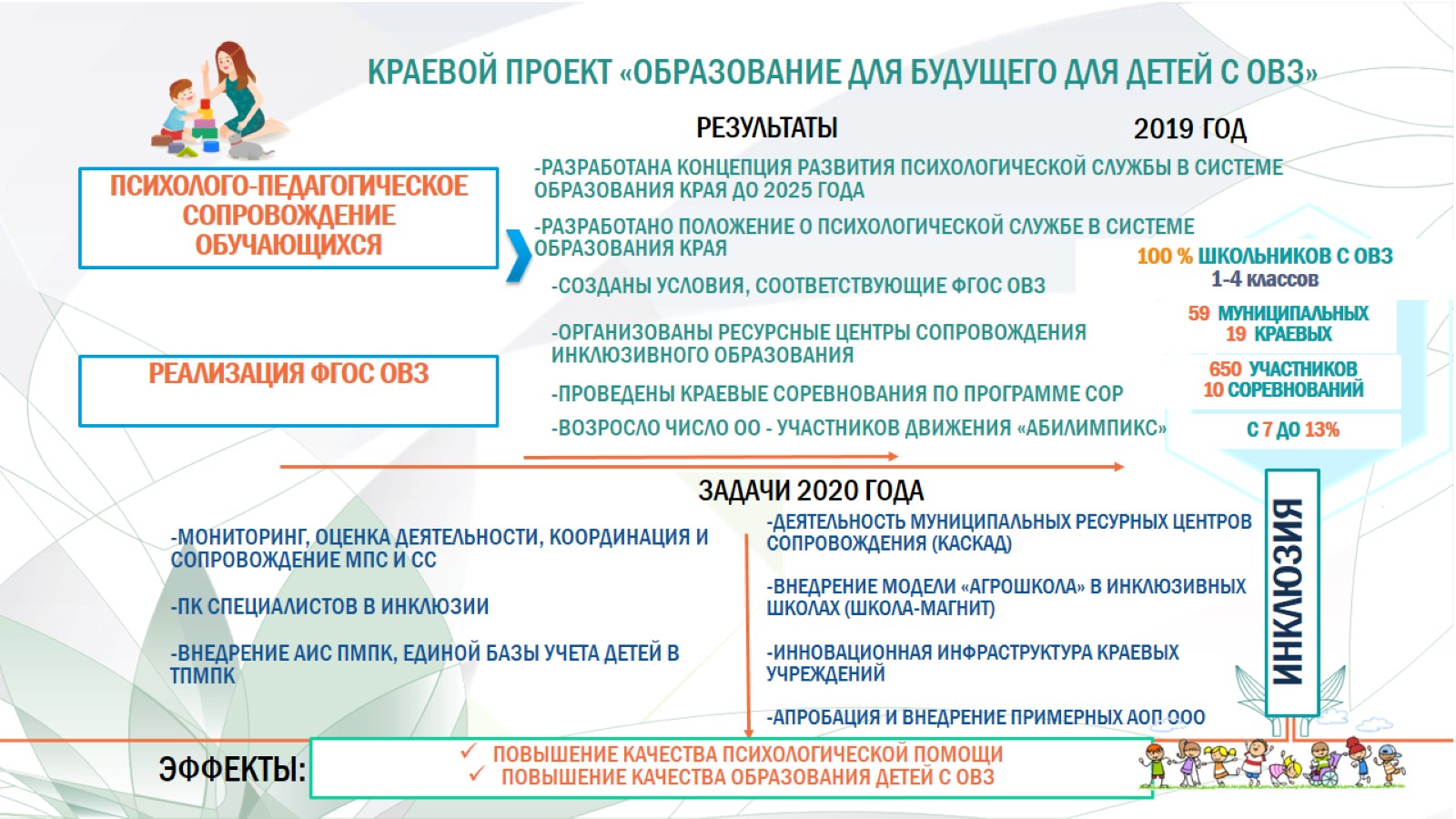 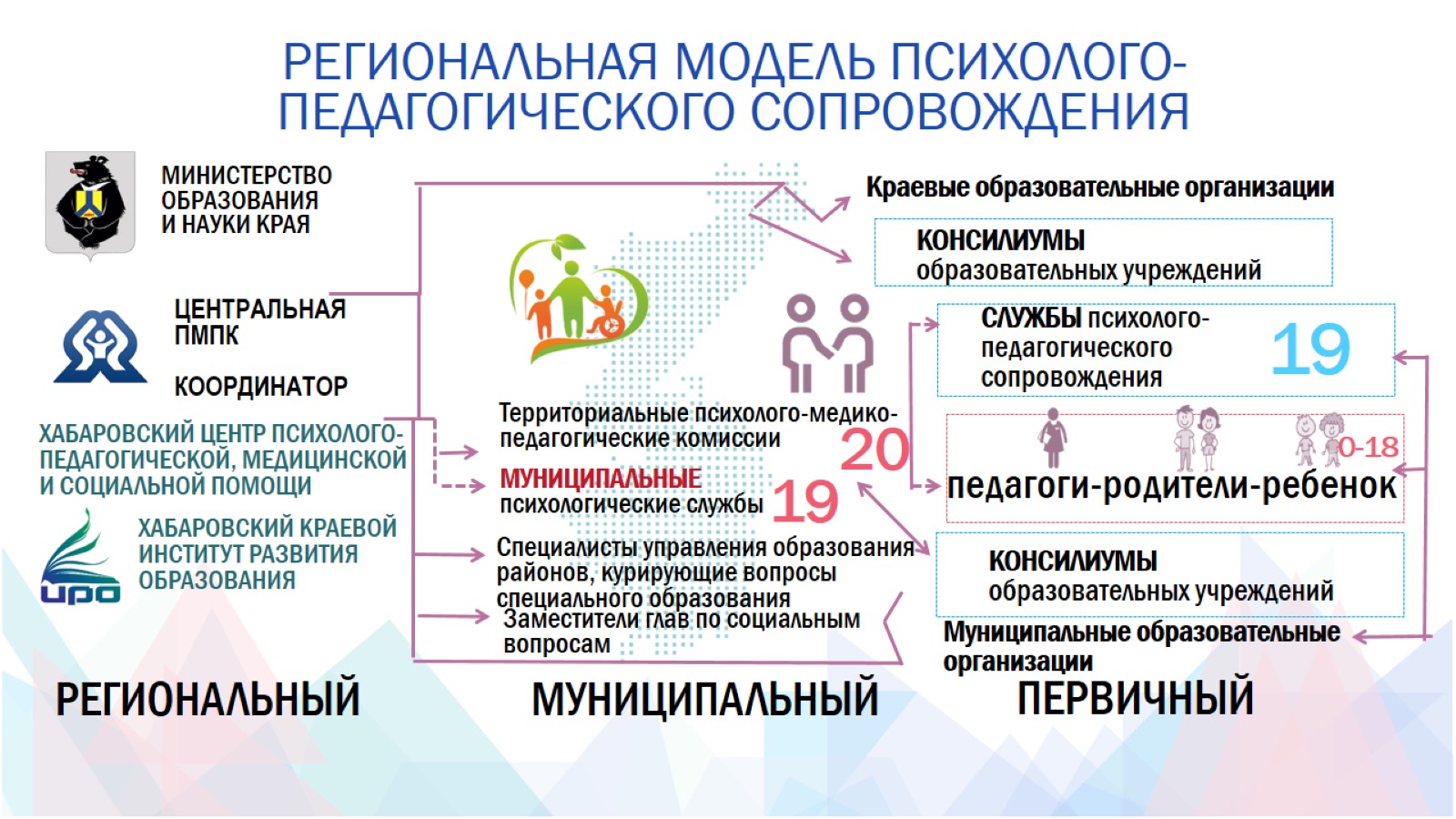 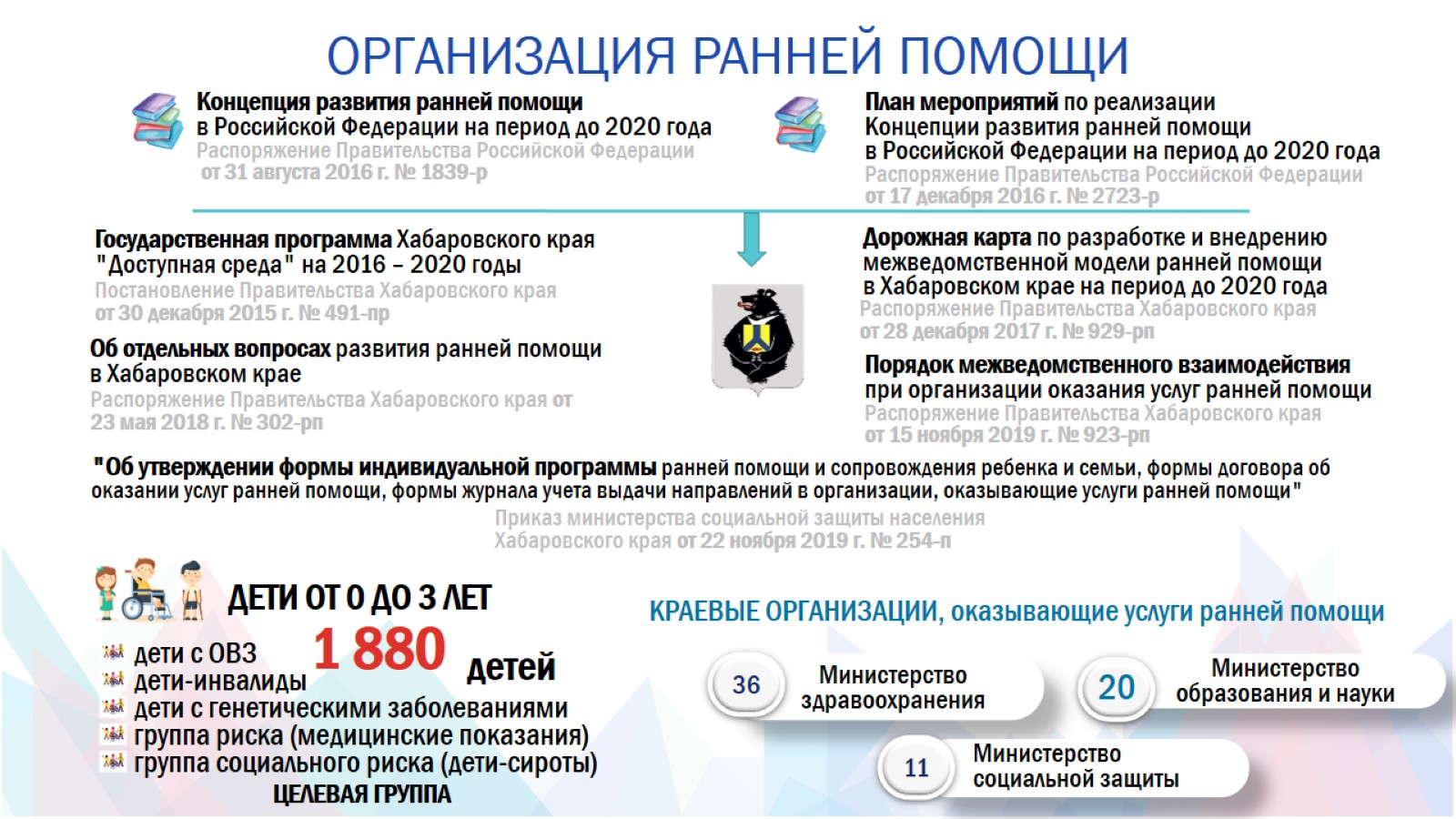 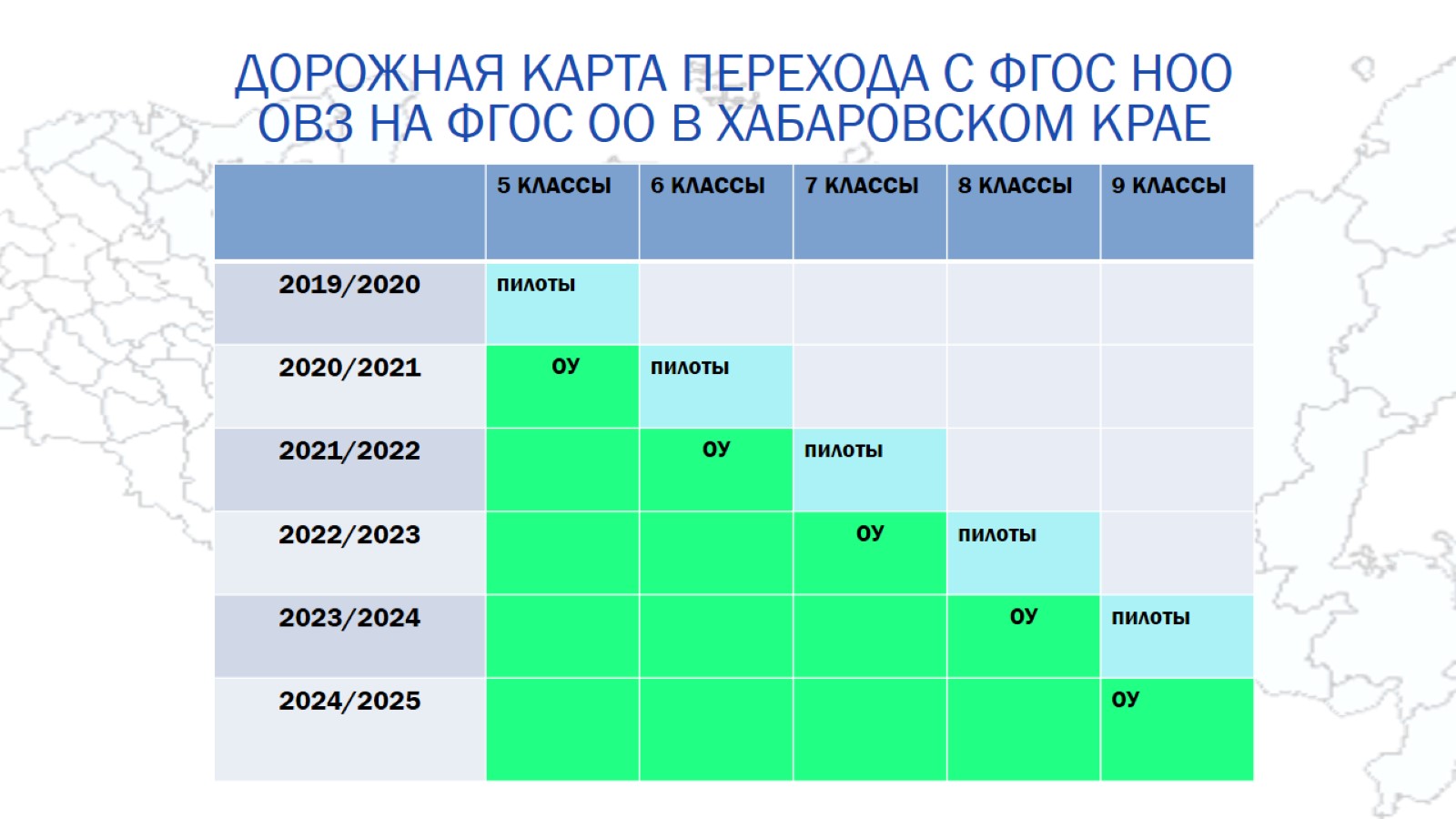 ДОРОЖНАЯ КАРТА ПЕРЕХОДА С ФГОС НОО ОВЗ НА ФГОС ОО В ХАБАРОВСКОМ КРАЕ
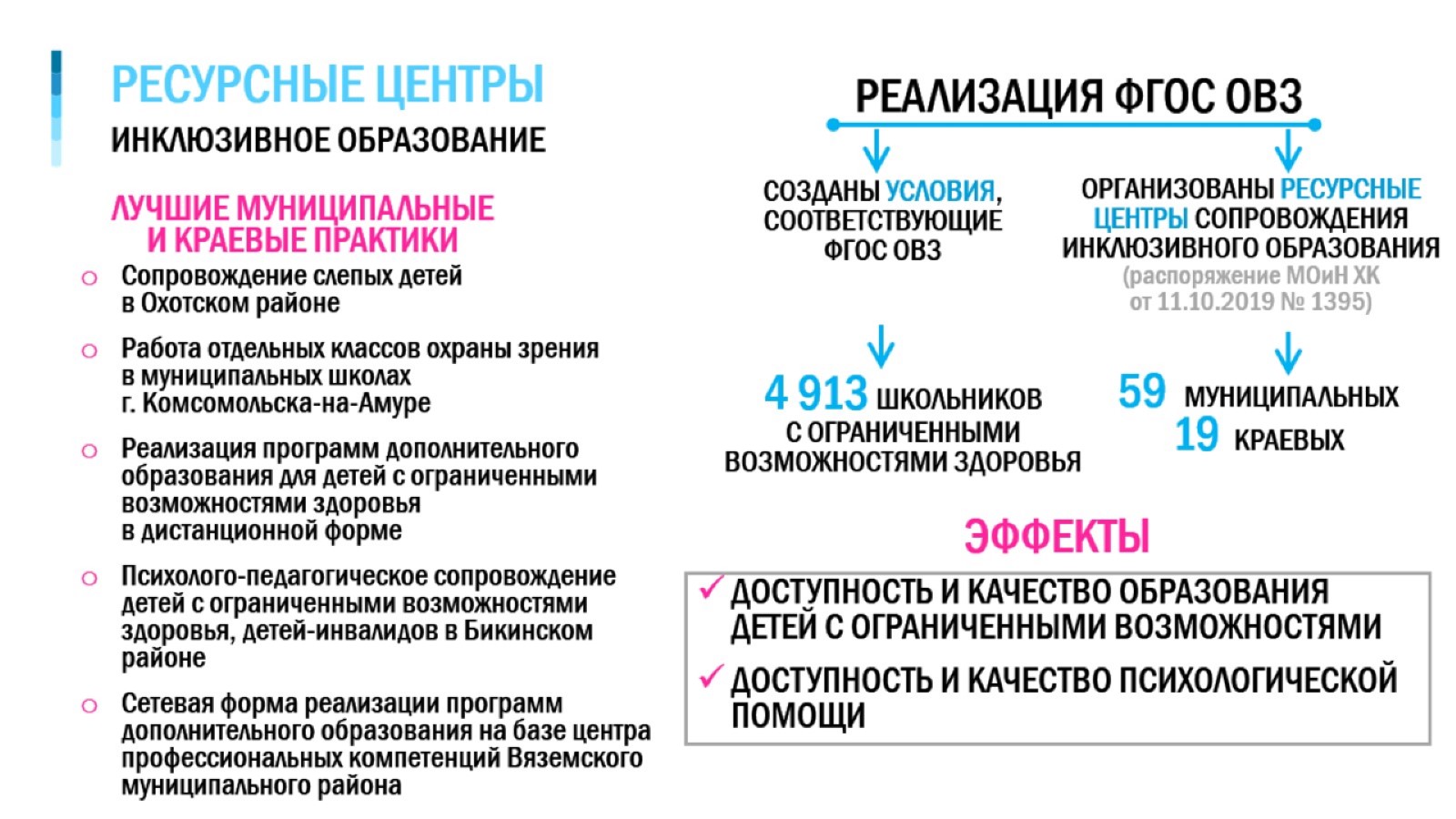 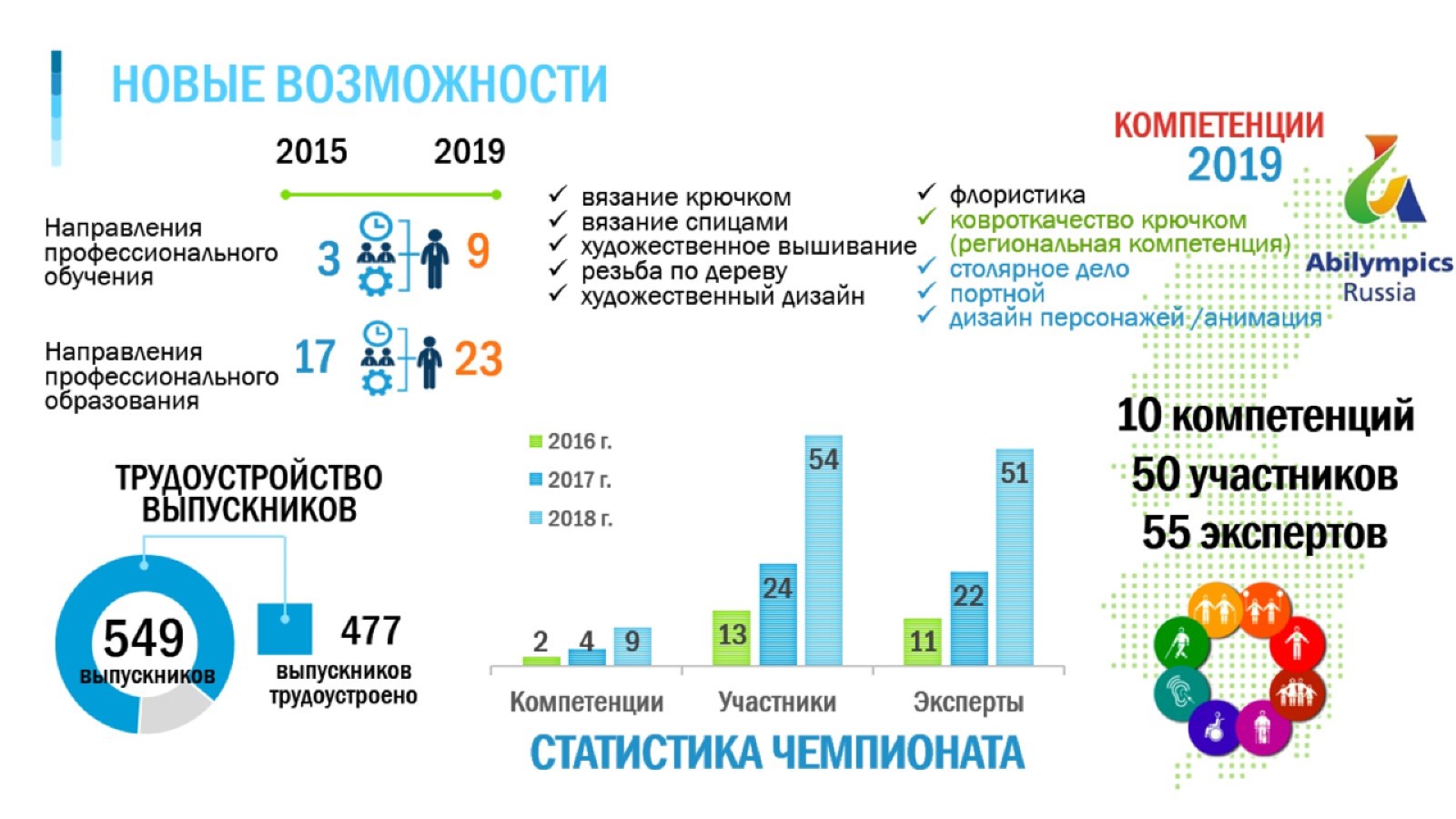 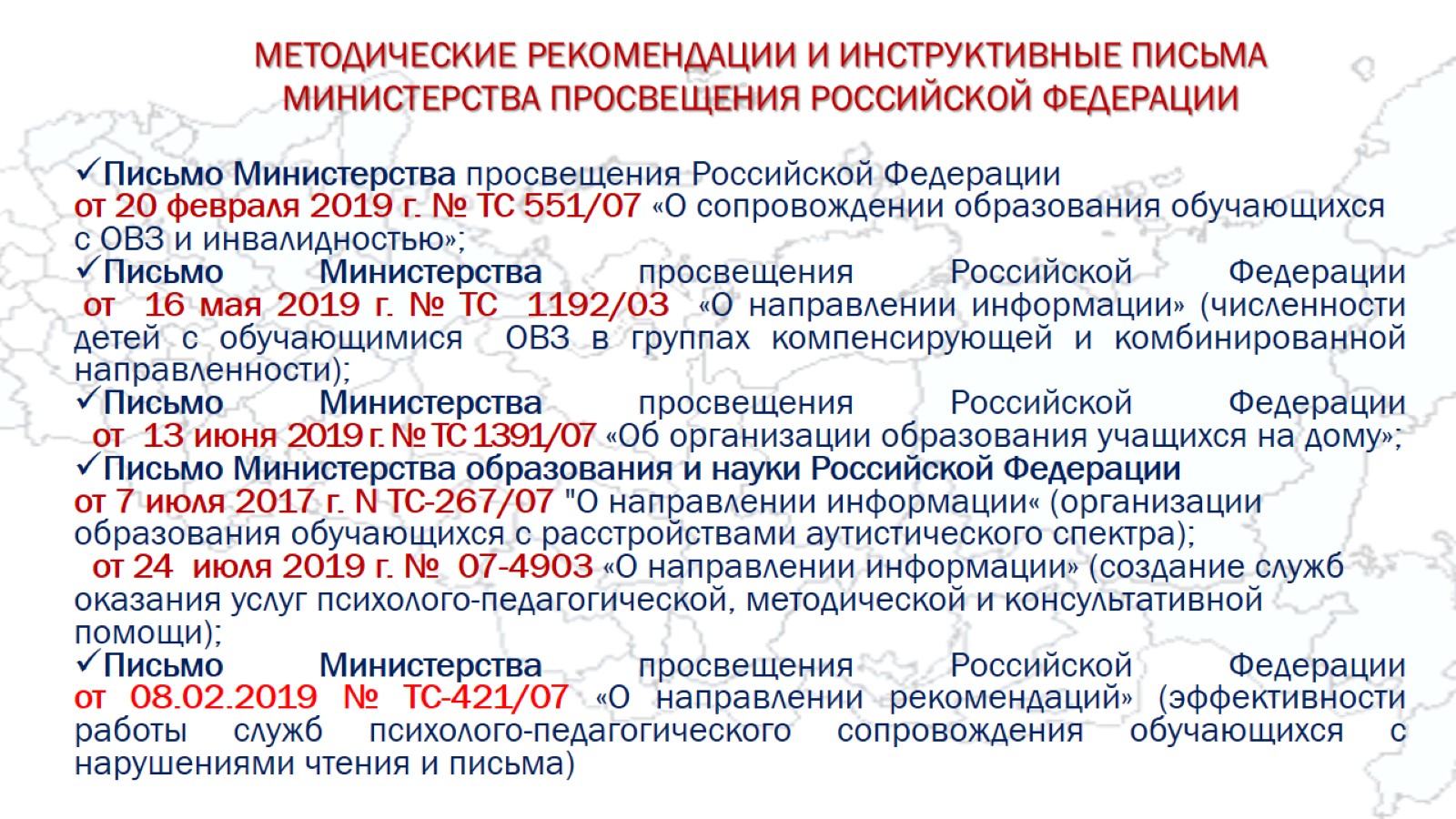 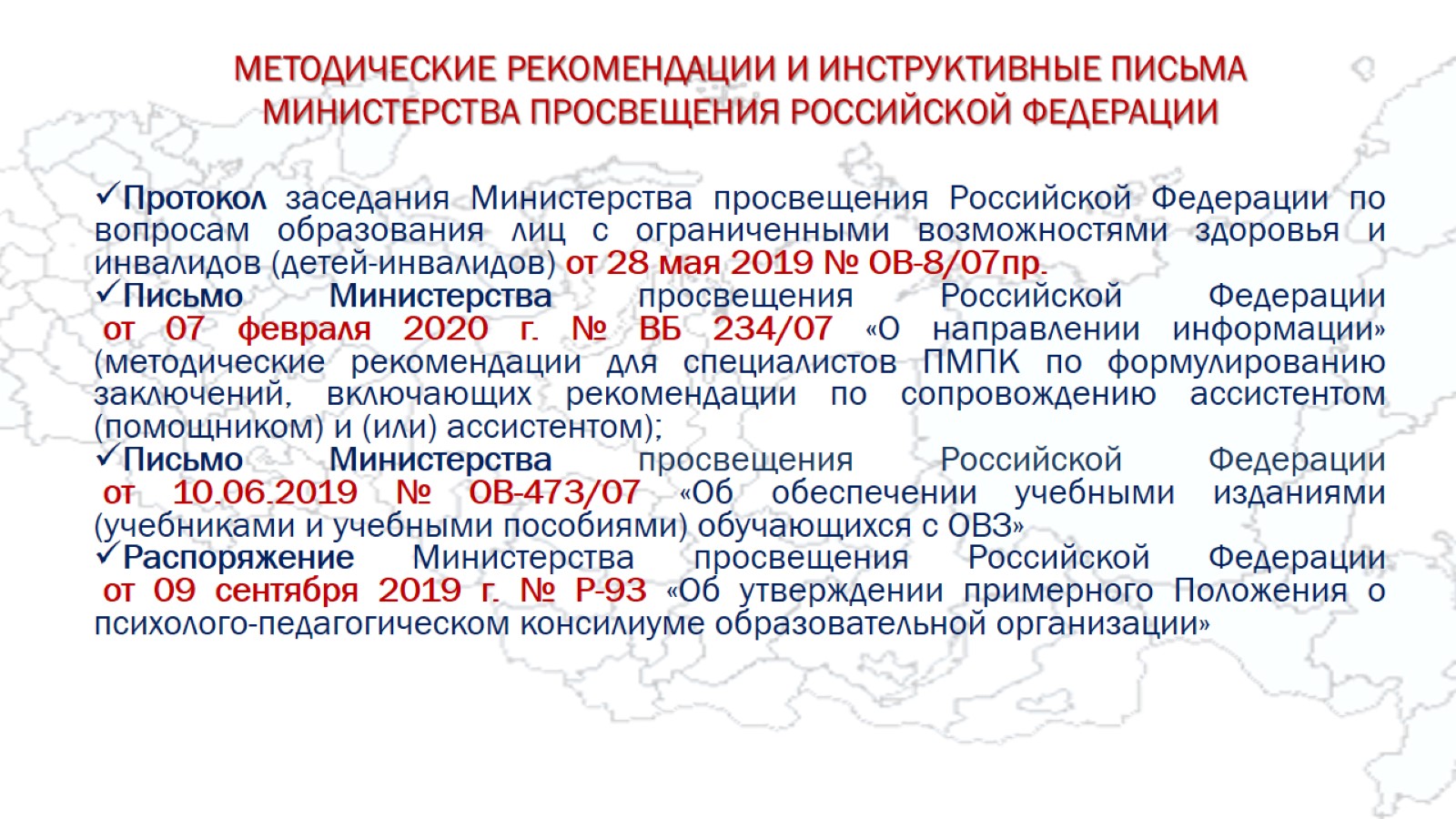 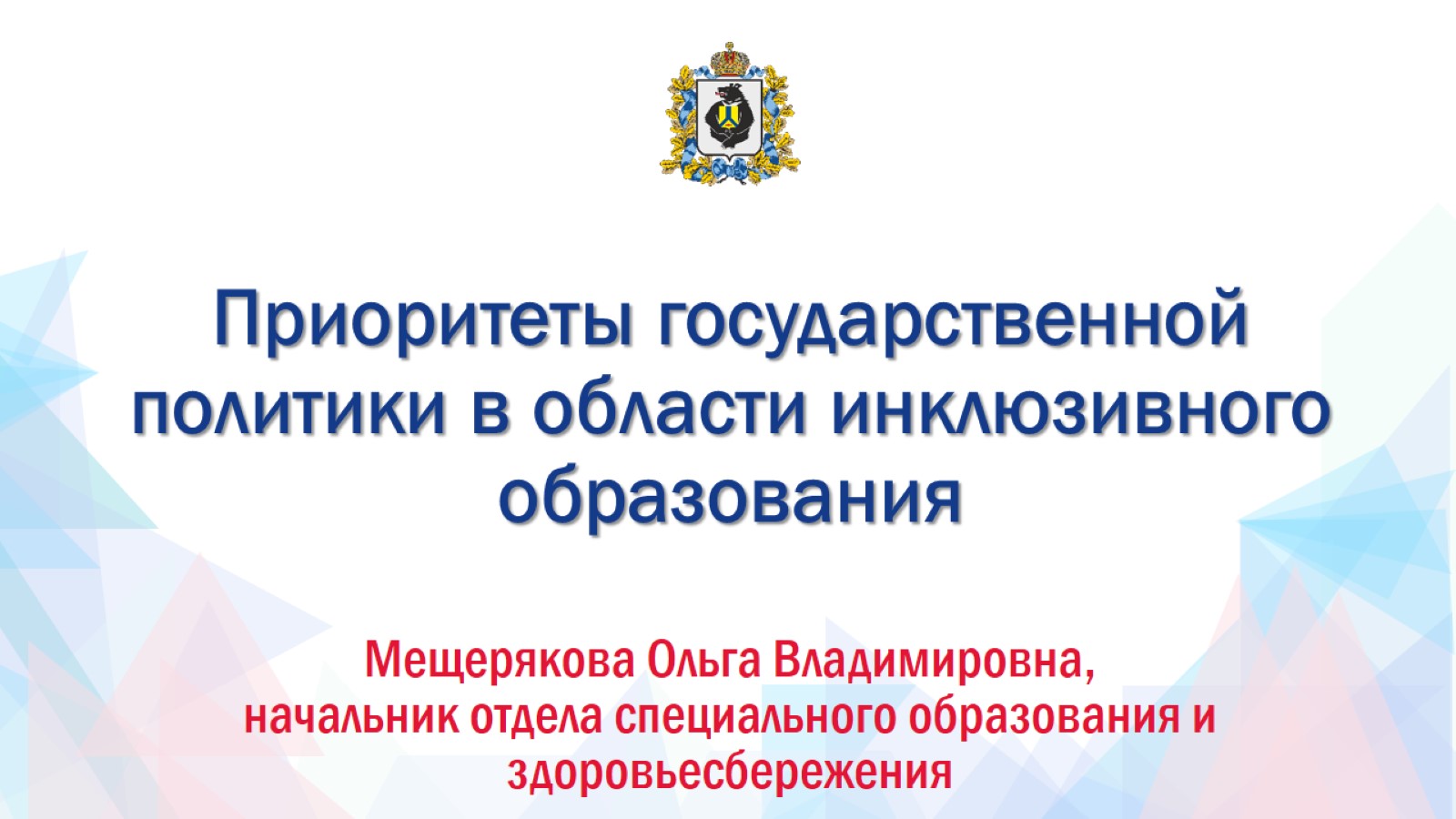